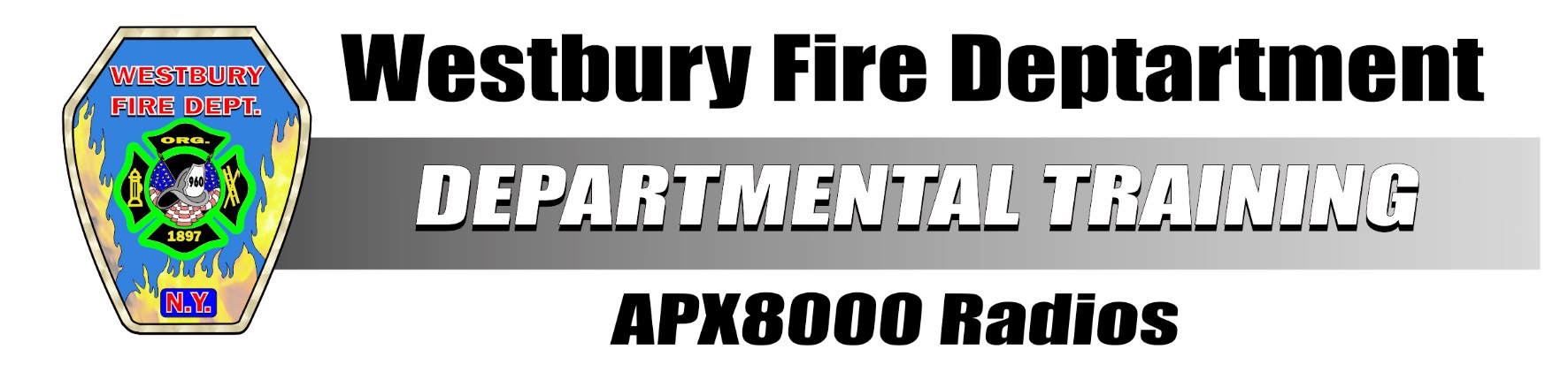 Motorola APX8000XE
Presented By: Lt. Gjonlekaj
New Features

Voice Annunciation
      (Announces channel)

Multi-Screen View
       (Top screen & main display)

Mayday Retention
       (Will hold last 15 transmissions)

Multi-Zone Capabilities
       (Enhanced interoperability communications)

Multi-Band Radio
       (VHF, UHF and 700/800 MHz)

Mini Light on Mic
       (Operates on Emergency Activation & manually)

Alpha-Numeric ID
	  (Will display many more position-based ID’s)

Bluetooth Technology Built Within
       (Future use purposes)
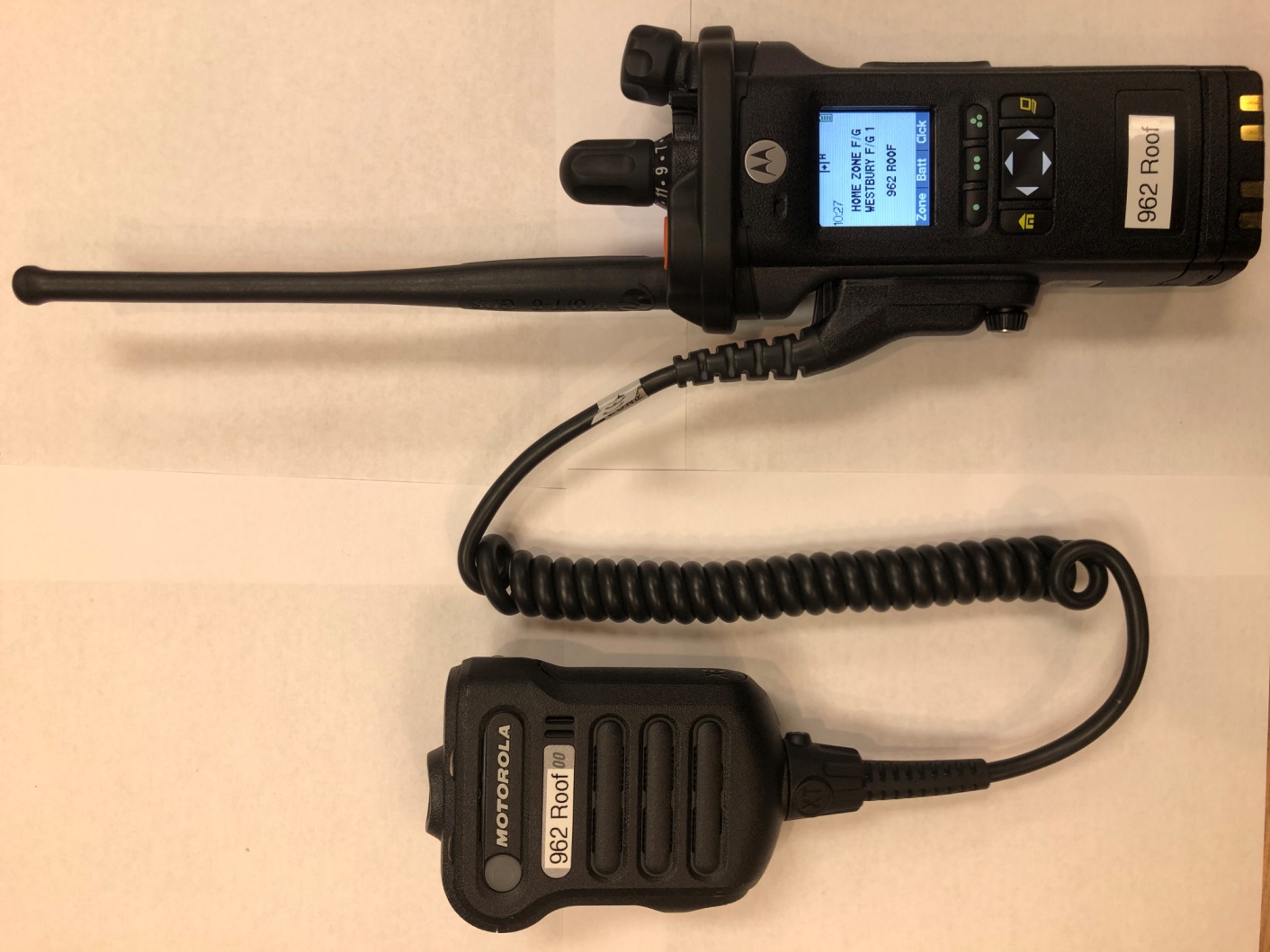 [Speaker Notes: There will be other enhancements, but our emphasis here is how does it work on the fireground.]
Top Display
Main Display
Speaker
Channel Selector
ABC Switch
(Unprogrammed)
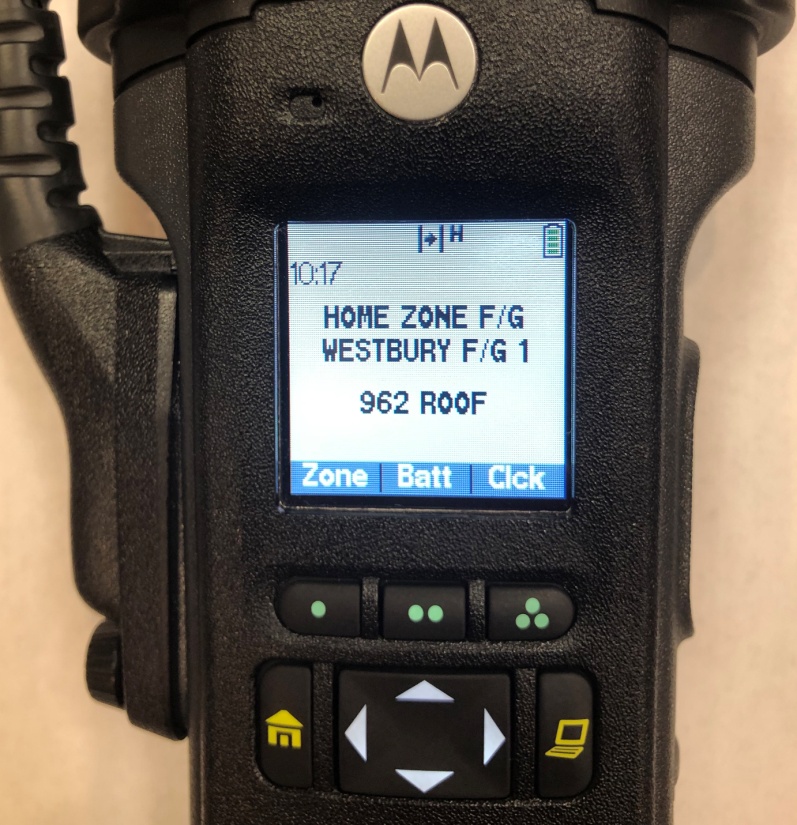 EA Button
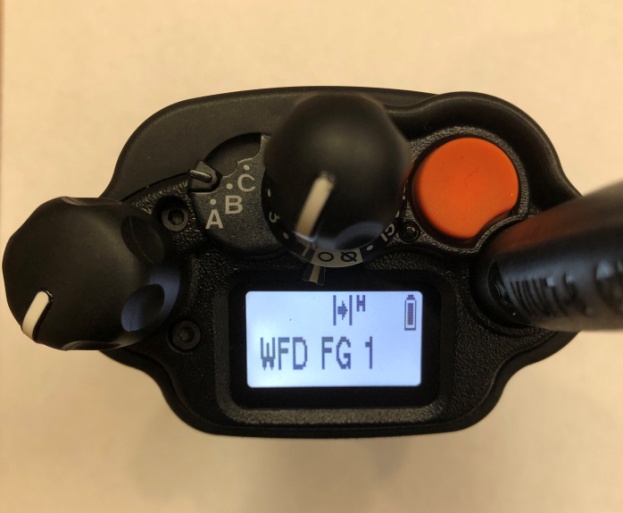 Battery Level
Indicator
Menu Select
Buttons
On/Off Volume
Control Knob
4-Way 
Navigation
Button
Battery Level
Indicator
Concentric Switch
(Unprogrammed)
Channel Display
Home Button (Returns channel to ‘Westbury Fireground 1’ in ‘Home Zone Firegrounds’)
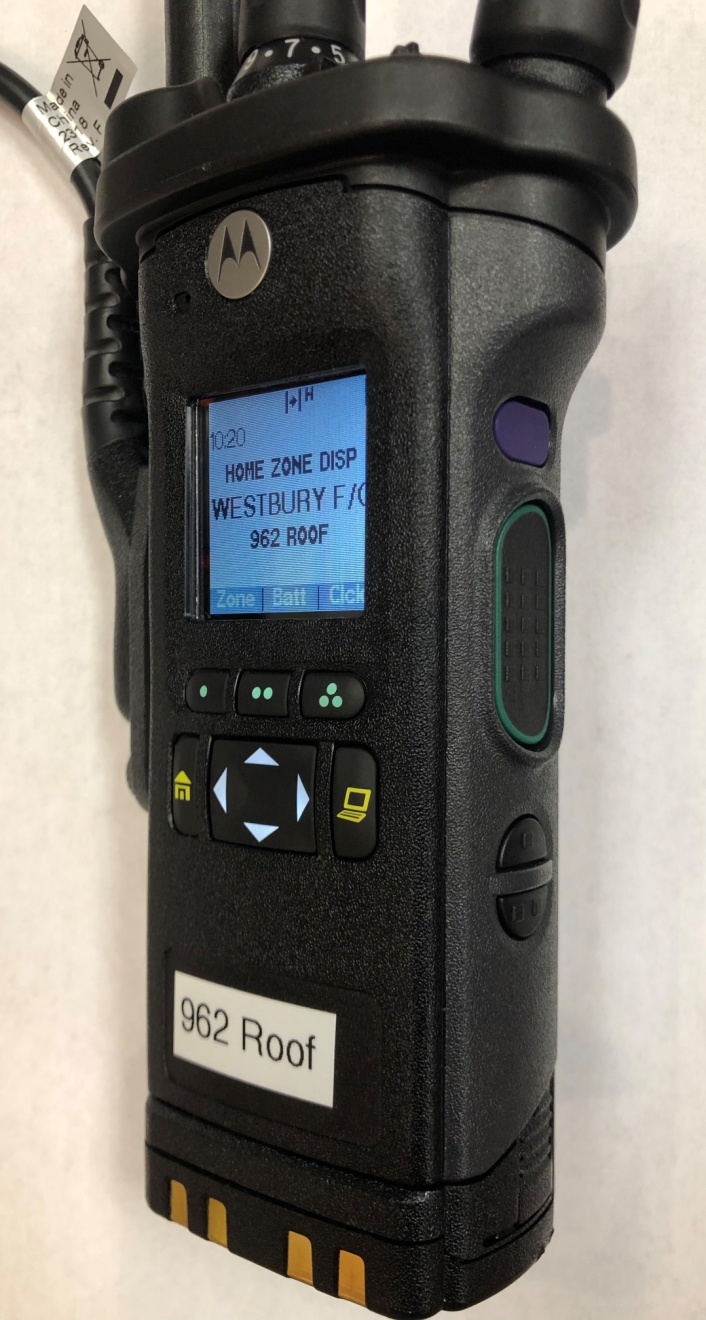 Top Side Button
   Short Press - Illuminates Screen
                           Long Press - Reverses Orientation of Top Screen
PTT Button
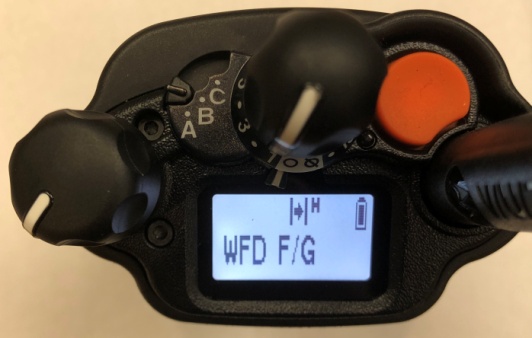 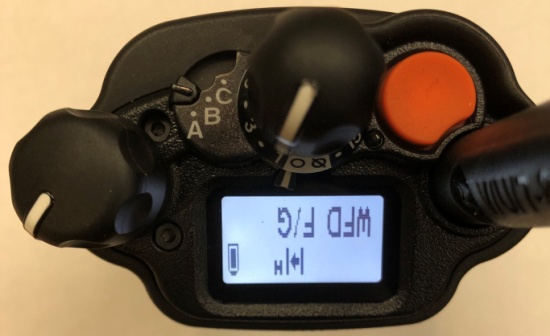 Side Buttons 1 & 2:
  1 - One Dot - Channel Annunciation
        Announces current channel radio is selected on
2 - Two Dot - Recent Calls (Mayday Retention)
      Will emphasize on details later
[Speaker Notes: Once learned it’s a lot easier than just trying to pull off w/o using thumb.]
Remote Speaker Mic (RSM)
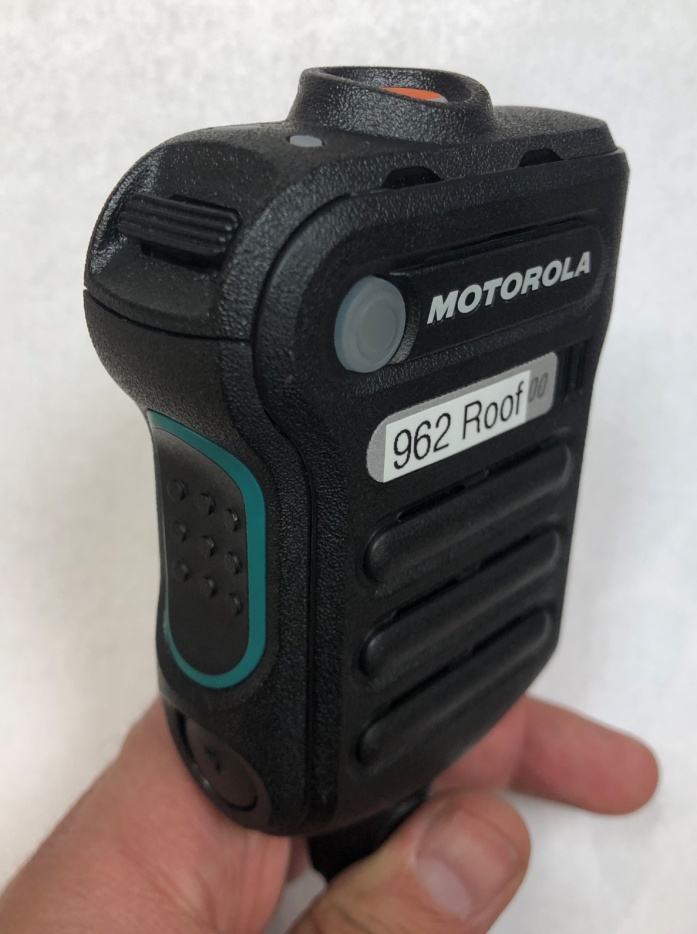 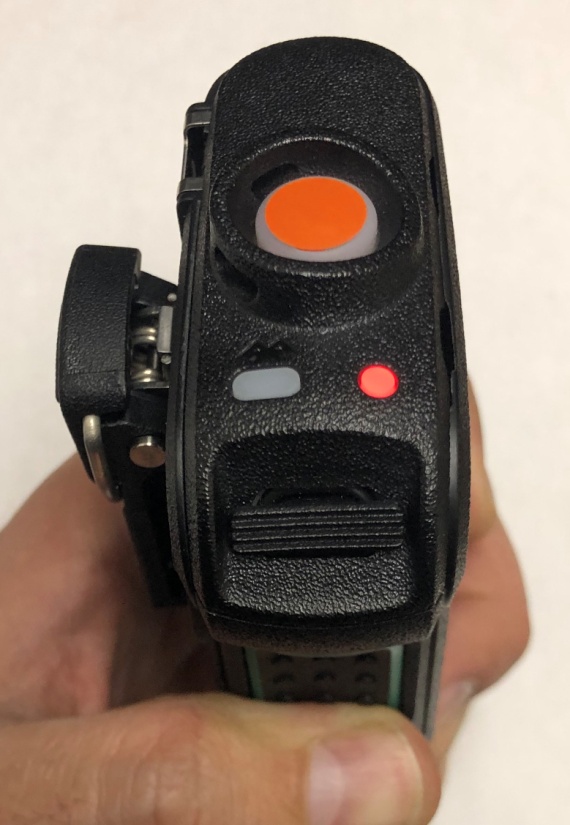 EA Alert Button
Transmit Light
Volume Up/Down Button
PTT Button
Channel Annunciation
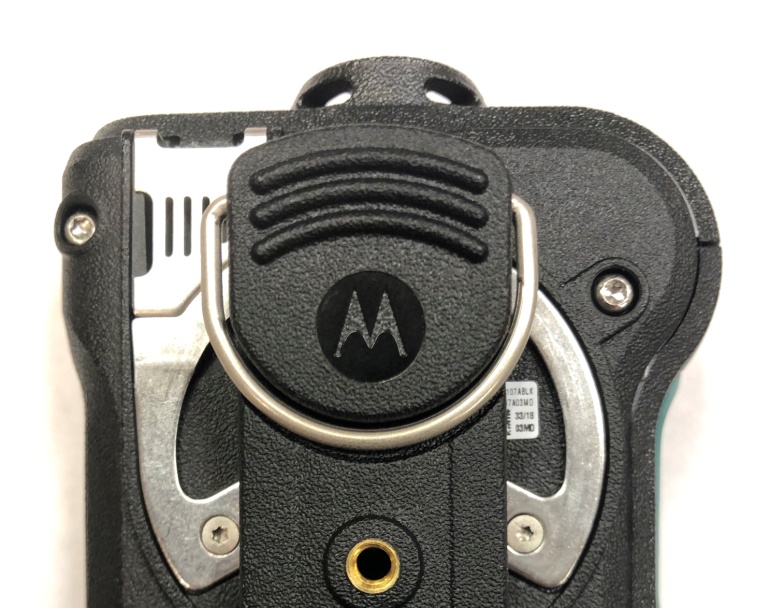 Mini Light                Mics
Rear Mic
Note: This RSM has 5 Mics on it: Front, Top, Back
             Mic has noise cancelling features that 
             filter a significant amount of background 
             noise
[Speaker Notes: Demonstrate at front of room.]
Transmitting When Using Scott Mask

Members MUST place Mic on Voicemitter






Transmitting Without Using Scott Mask

1 - Aim RSM towards mouth and                           2 - Ensure hand does not cover Mics
        drive transmission into Mics
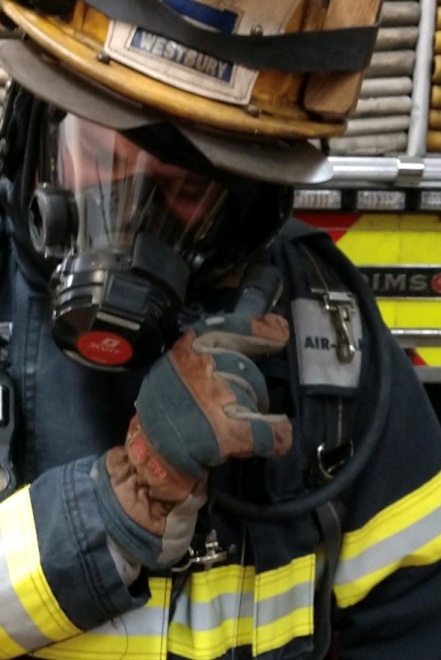 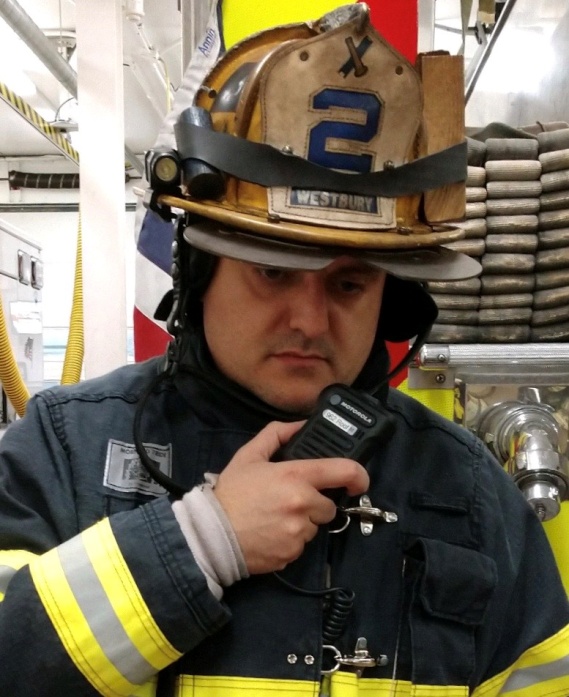 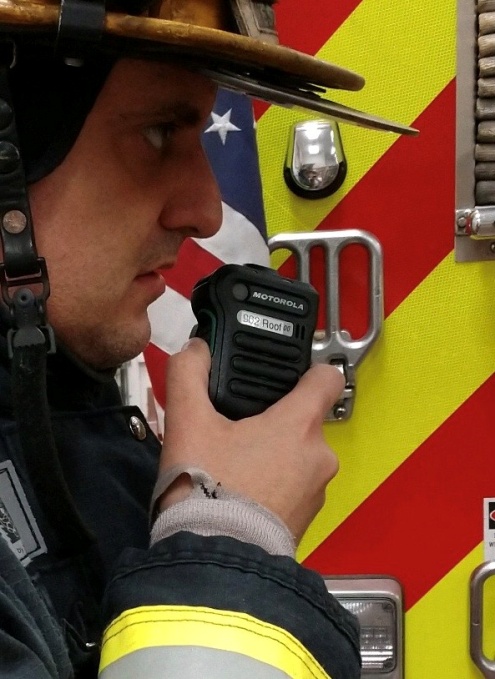 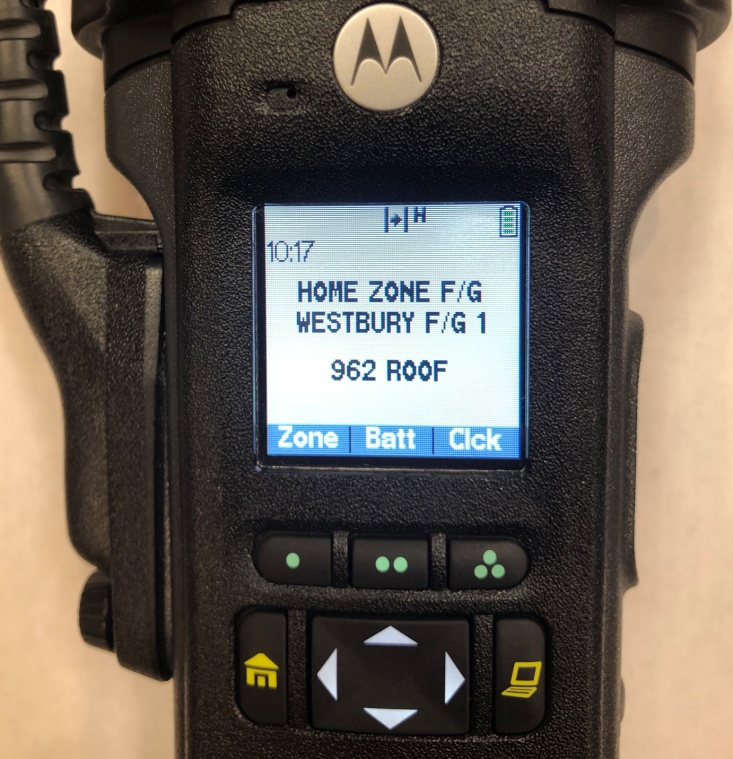 Changing Zones

Press Menu button beneath ‘Zone’


‘Select Zone’ screen will appear


Use 4 Way Navigation button to scroll up 
        and down to view different zones

Press Menu button beneath 
        ‘Sel’ (Select) to select desired zone


Use Channel Selector Dial on top of radio to 
        select desired channel in chosen zone
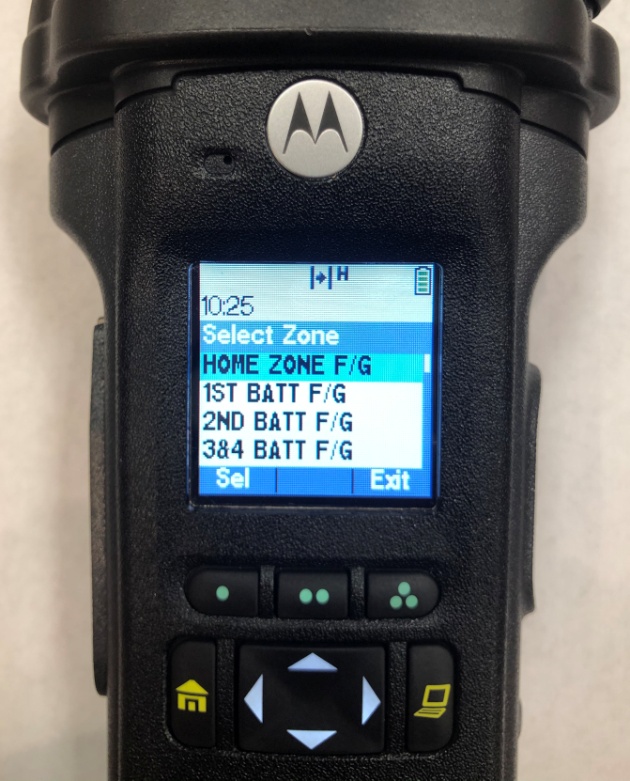 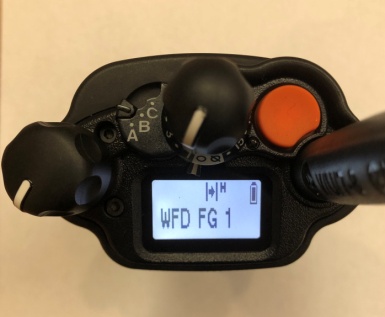 [Speaker Notes: Emphasize, this procedure is simpler than any cell phone in that room, 3 button process.]
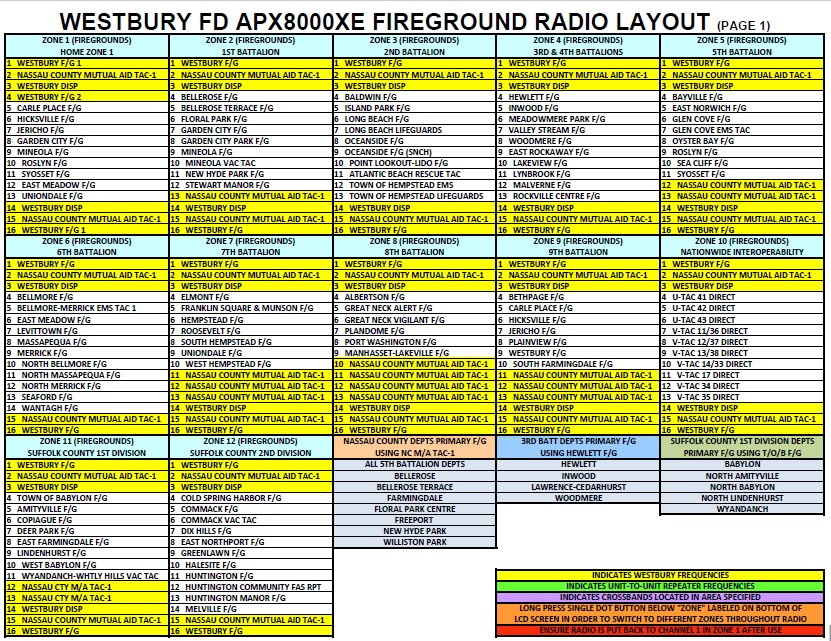 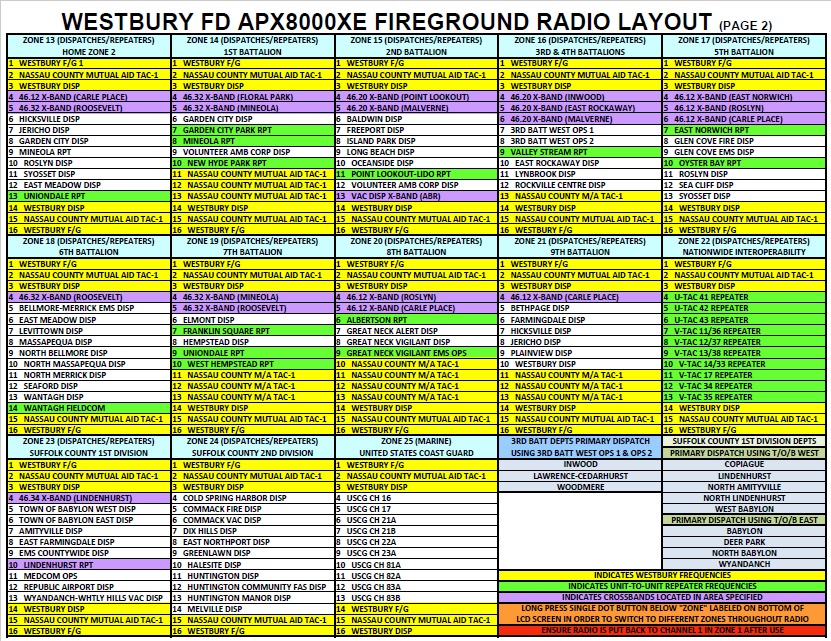 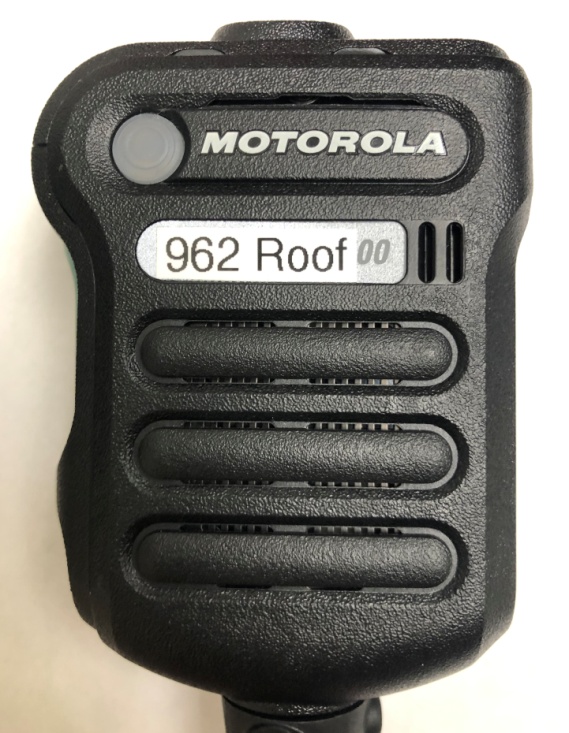 Mini Light Use

Press and hold light button down for 
        a couple of seconds to activate light





To turn light off, press and hold light
        button for a couple seconds
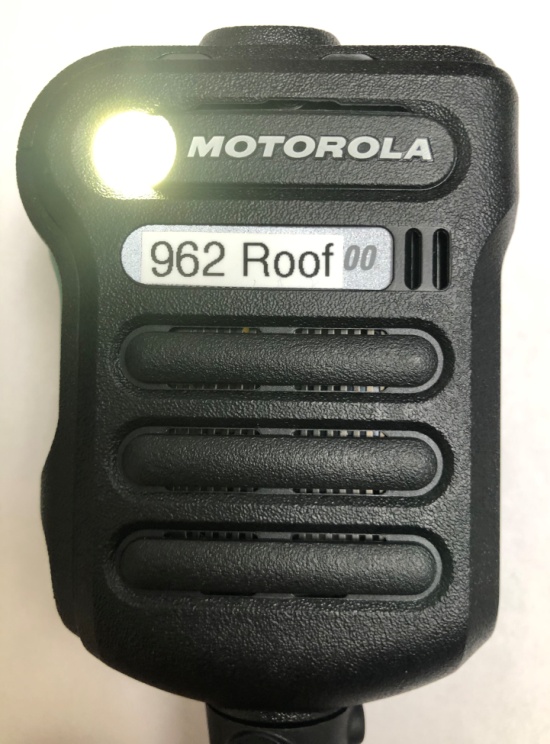 [Speaker Notes: For use as needed. Not to remain on at all times. It could impact battery life. (Note: left light and radio on for 9 hours before low battery tone sounded)]
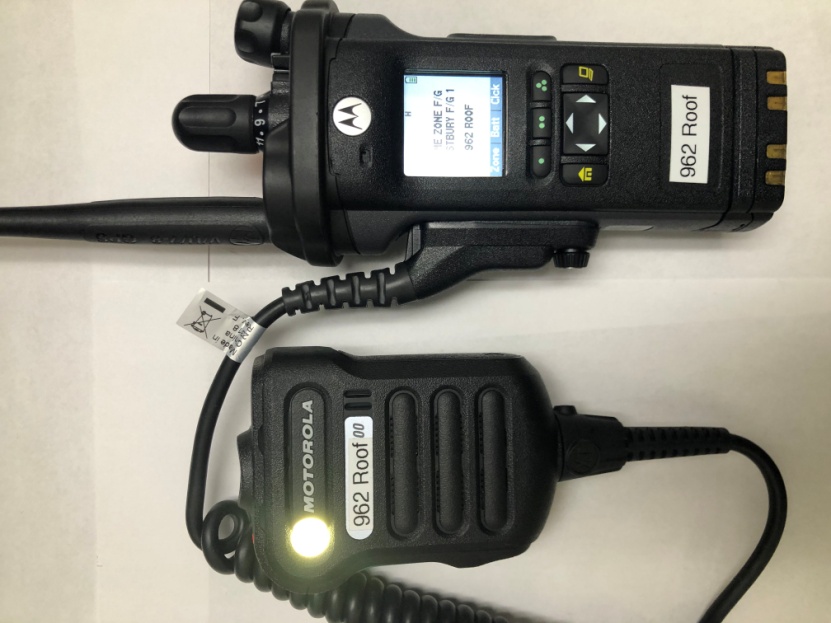 Emergency Alert Activation
By User

Mini light blinks out SOS signal
         (3-Dots, 3-Dashes, 3-Dots)













  Main screen displays ‘Emergency’ in an
        orange stripe
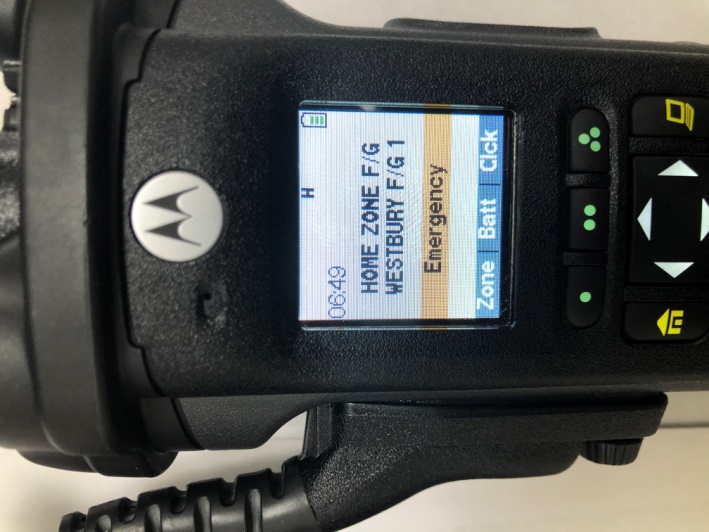 Emergency Alert Received
Main Display
Displays ‘EA received’
Also displays Alpha-Numeric ID of Radio
Holds display for approximately
       8 seconds
Top Display
Displays ‘EA RCVD’
Alternates between EA RCVD and 
       Alpha-Numeric ID of radio giving EA
Holds display for approximately
       8 seconds
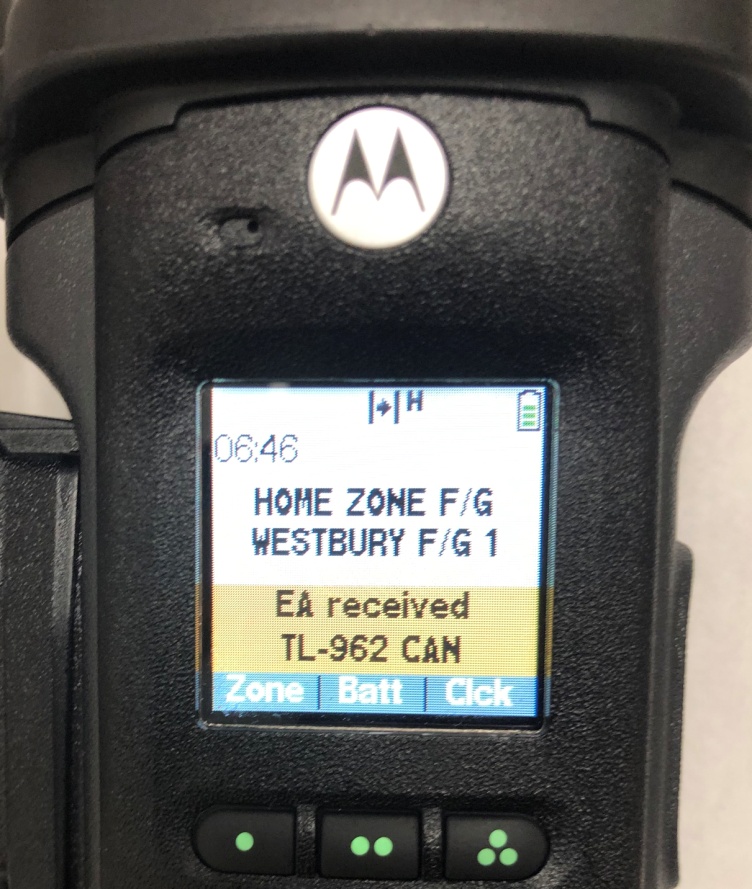 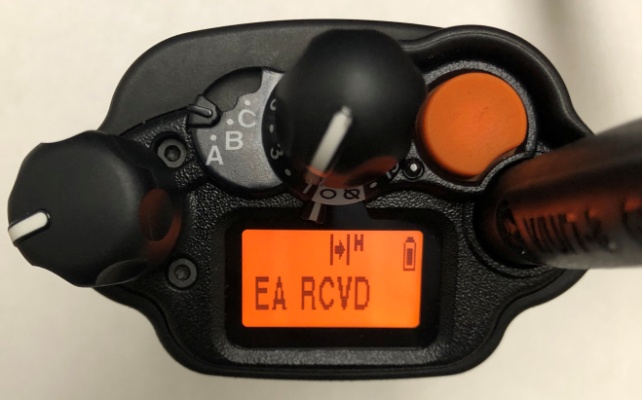 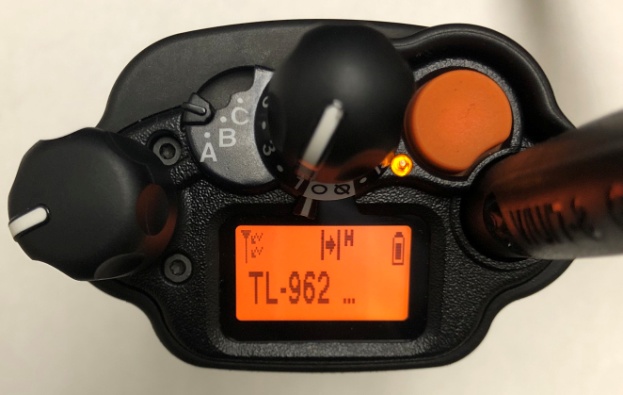 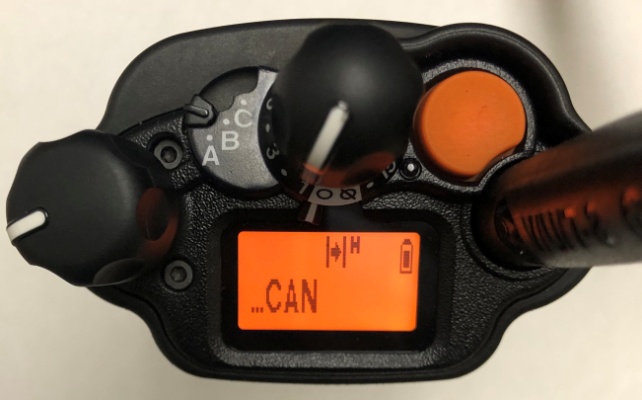 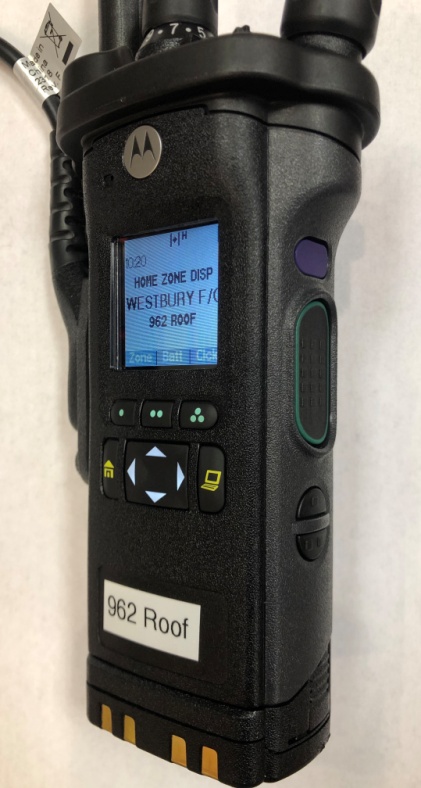 Recalling EA Activations


Press Two-Dot Button button under ‘Rcnt’ (Recent)


‘Recent Calls’ screen appears
	
	The last 15 calls with radio ID will display from
         most recent to the previous 15 calls 
      Each call is time stamped (Times may not be all
         accurate on radios)

Calls that display a yellow Triangle were EA activated
         transmissions.

Use 4 Way Navigation button to scroll up or down
        for additional received transmissions.
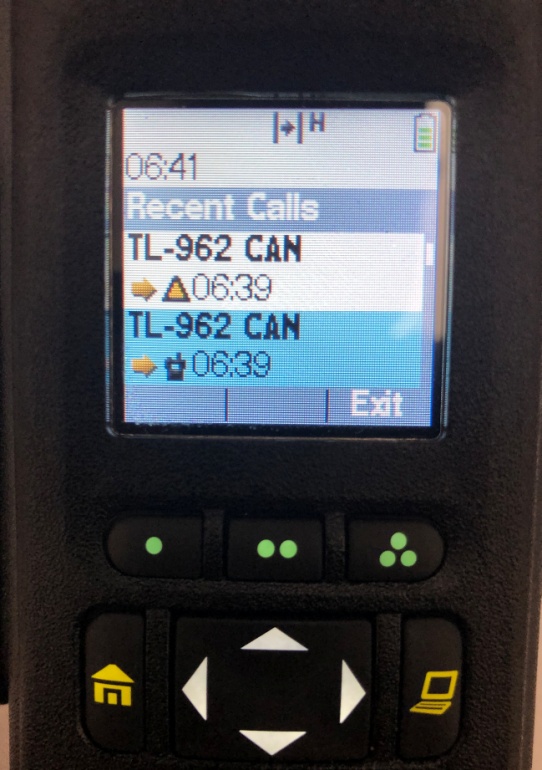 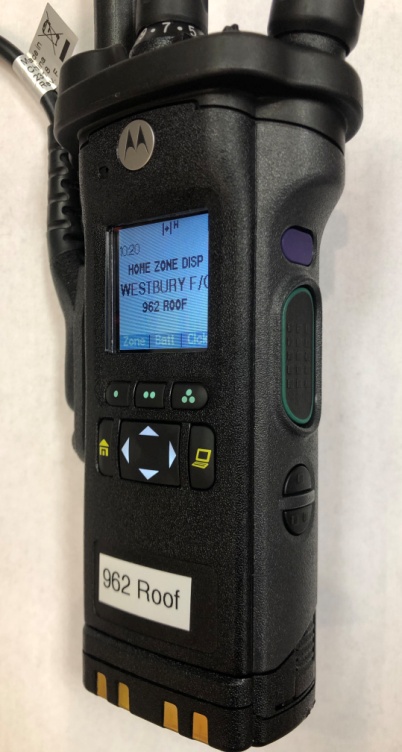 Battery Latch

    One is located on each side
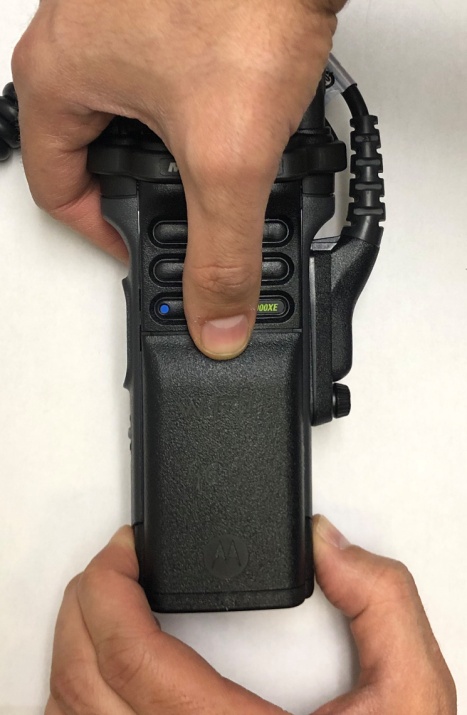 Removing Batteries

Squeeze battery latches on each side simultaneously

Push battery body down with thumb from other hand
Charging Batteries

Batteries must only be charged in chargers specifically designated for use with the APX radios
Batteries can be in different states of charging, as identified by colored light designations
Only use batteries with one of the green light indications
Green Light
Steady Green - Fully Charged
Blinking Green - Trickle Mode
     Charge is at 90% or better
Green/Amber Alternate Blinking -  
     Fully charged
         (This indicator is for Radio Vendor
         informational purposes only)
Amber Light
Steady Amber - Is re-conditioning where current
battery level gets drained first then recharges.
Should transition to Red (charging) then solid Green, blinking Green or Green/Amber eventually
Red Light
Steady Red - In Rapid Charge
Blinking Red - Not Charging /Re-insert
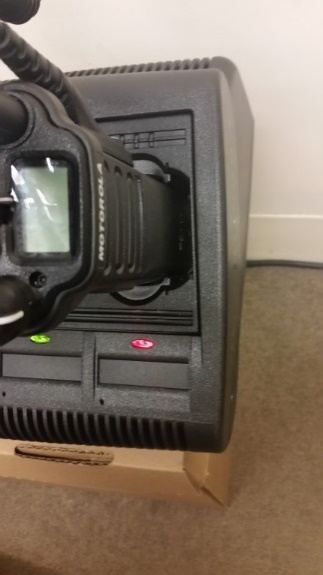 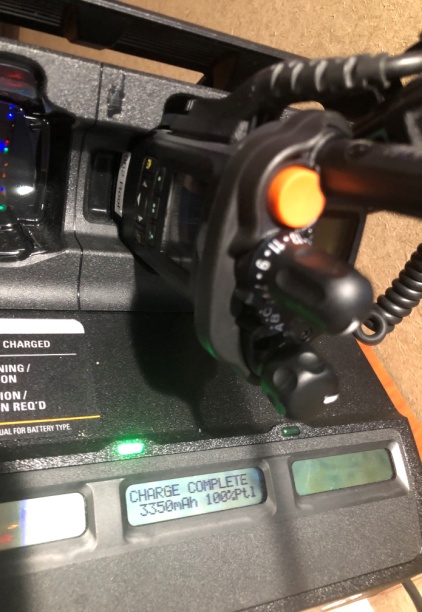 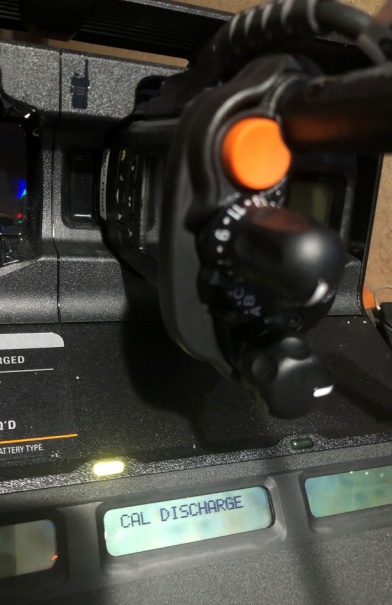 ONLY USE - STEADY GREEN, FLASHING GREEN, OR ALTERNATE BLINKING GREEN/AMBER BATTERIES
Weekly Maintenance & Inspection
1 - Change Battery Weekly

Retrieve battery from gang charger

Check 4 digit Date Code to ensure battery has not exceeded life use capacity 
       Date Code (Manufactured Date)      
       First 2 digits represent Year 
       Last 2 digits represent Week

Insert battery into portable radio and ensure clicks are heard and battery is seated properly
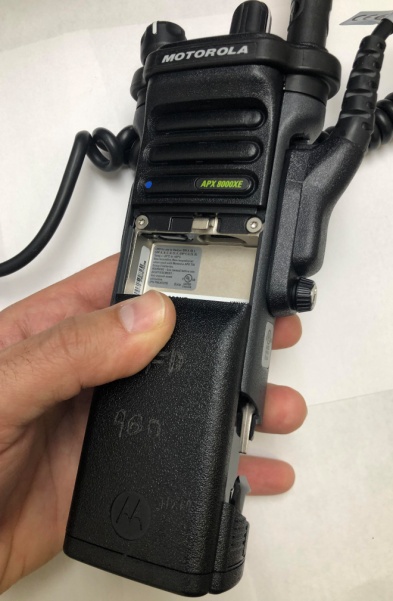 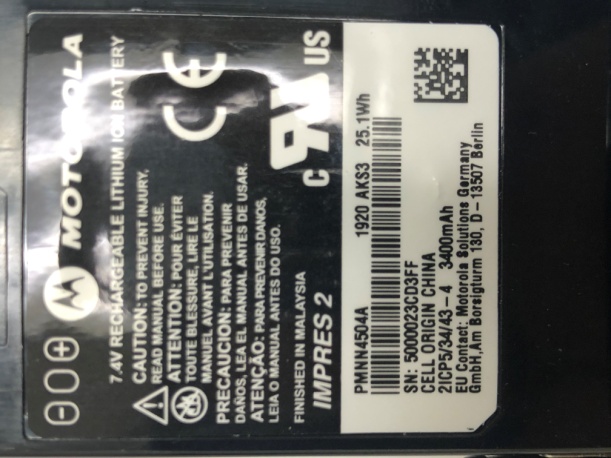 2 - Ensure Remote Mic
      security screw is tight
3 - Ensure antenna is secure,
      hand tight
4 - Ensure Rear Mic and EA Button are clear of debris
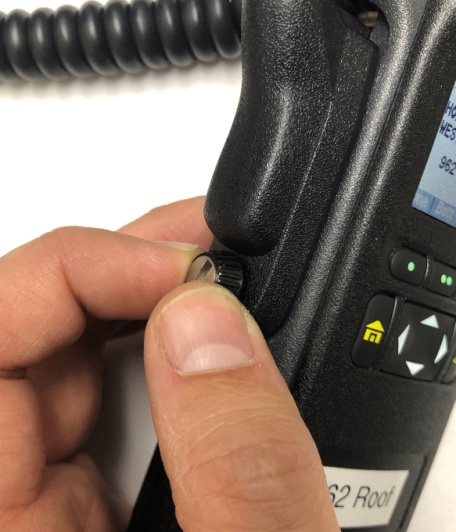 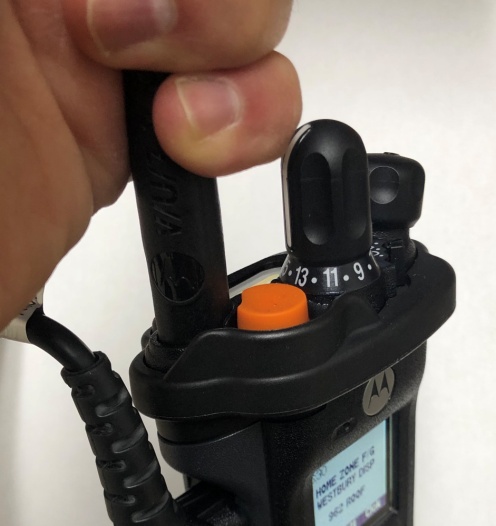 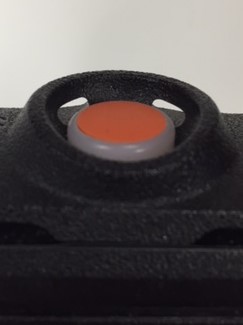 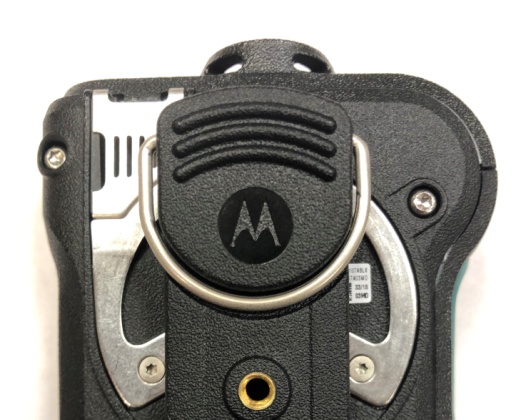 Note: Ensure channel is set to WESTBURY F/G 1 in HOME ZONE F/G
Setting Time
The times on the portable radios are not synchronized and may be slightly off 

Additionally, the times must be reset for Standard and Daylight savings 
time
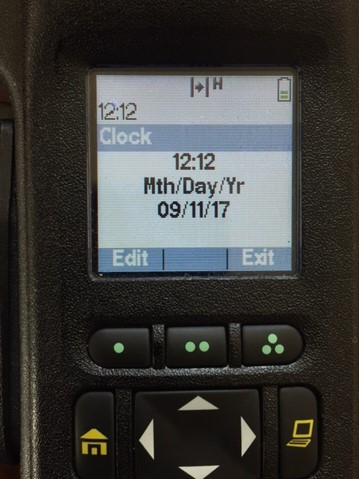 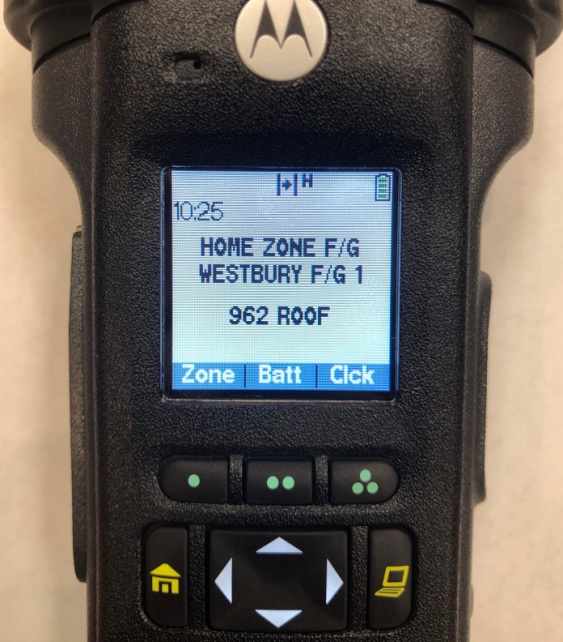 2 - Click button under ‘Edit’

 

3 - Use Navigation Button
      to adjust time and date






4 - Click button under ‘Ok’
      when done
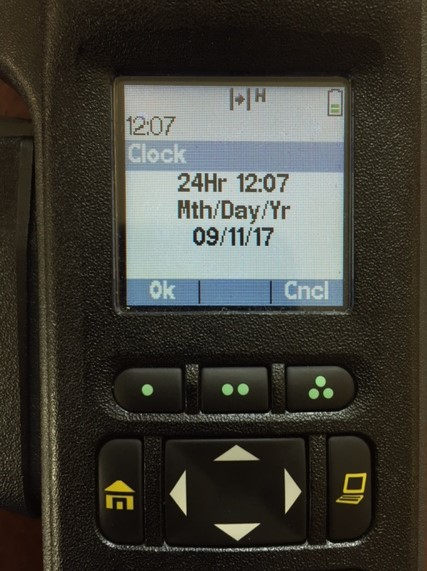 1 - Click button under
     ‘Clck’ (Clock)